CLASSE: FAMÍLIA, PROJETO DE DEUSESTUDO DE CASOS BÍBLICOS
2º TRIMESTRE 
2014
GÊNESIS 24 a 28
AULA 3:ISAQUE, REBECA E FILHOS
OBSERVAÇÕES:
“Sejam praticantes da palavra, e não apenas ouvintes, enganando-se a si mesmos. Aquele que ouve a palavra, mas não a põe em prática, é semelhante a um homem que olha a sua face num espelho e, de-
pois de olhar para si mesmo, sai e logo esquece a sua aparência.Mas o homem que observa atentamente a lei perfeita que traz a li-
berdade, e persevera na prática dessa lei, não esquecendo o que 
ouviu mas praticando-o, será feliz naquilo que fizer.”(Tiago 1:22-25  NVI)
PONTOS IMPORTANTES
FÉ
a
VERSÍCULO CHAVE
“Mas, eu e a minha família serviremos ao Senhor".
(Js 24:15b NVI)
ISAQUE E REBECA
O Casamento de Isaque e Rebeca: Uma obra-prima arruinada! (Gn 24)
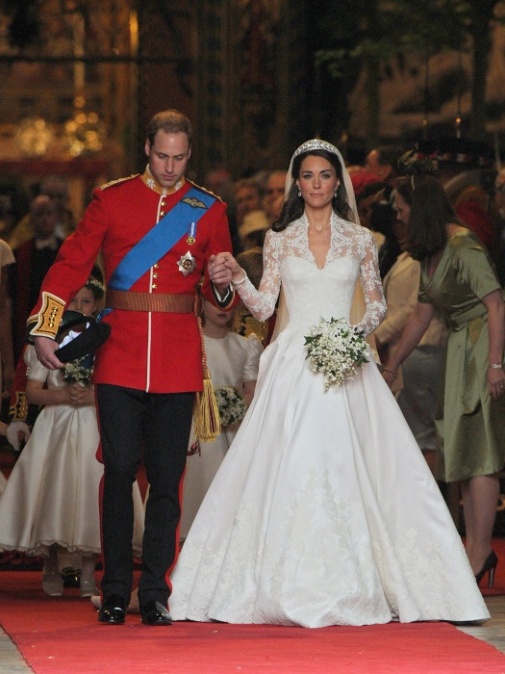 O capitulo mais longo de Gênesis com 67 versículos!
Um breve resumo:
Lá vem a Noiva!
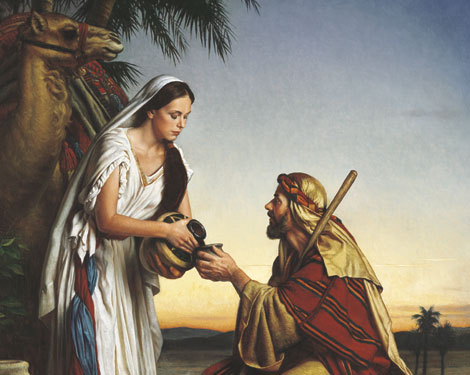 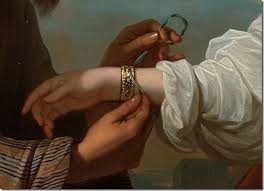 SERVO DE ABRAÃO ENCONTRA REBECA
REBECA RECEBE OS PRESENTES
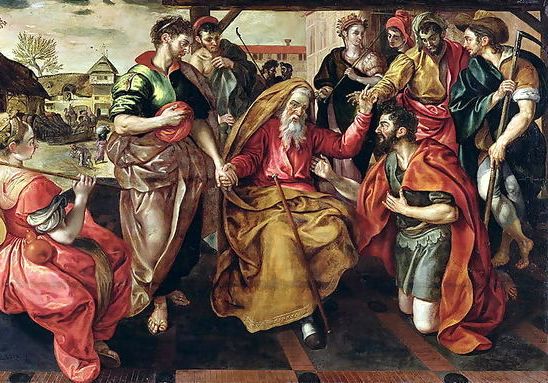 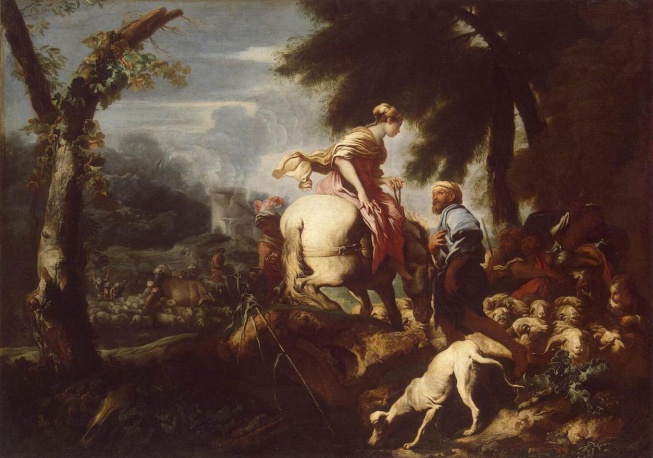 O SERVO DE ABRAÃO EXPLICA SUA MISSÃO
ENCONTRO DE ISAQUE E REBECA
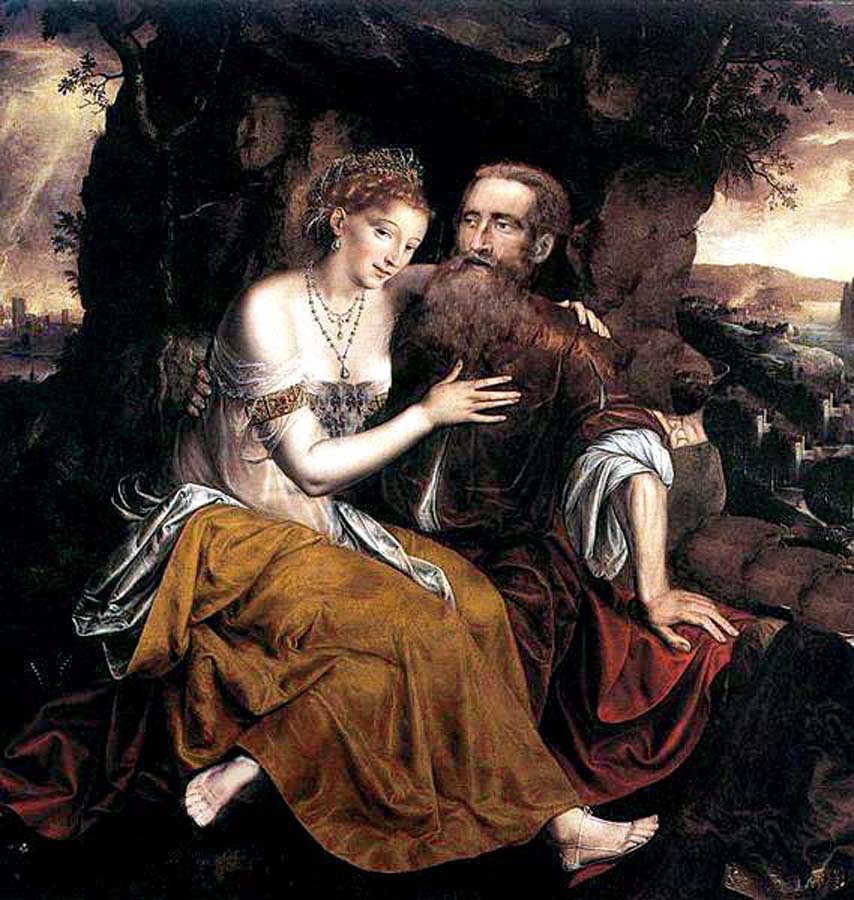 LIÇÕES IMPORTANTES
Virtudes do Noivo:
Virtudes da Noiva:
Os erros do casal: Gn 25-27
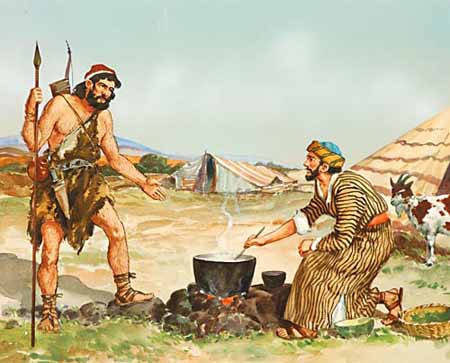 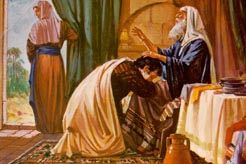 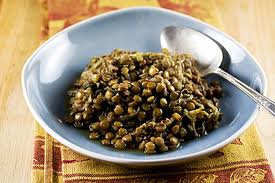 Lições Práticas:
Um bom casamento, sozinho, não garante um FINAL FELIZ!
A ALIANÇA de DEUS, não significa que não enfrentaremos LUTAS e TRIBULAÇÕES na FAMÍLIA;
Os problemas na família devem sempre ser resolvidos na dependência de Deus;
Em nossa família, devemos compreender que Deus tem um plano para cada um de seus Eleitos;
O cuidado com os bens materiais não deve tomar a prioridade do cuidado com a FAMÍLIA!
Sempre é tempo para RECOMEÇAR;
O que ensina a BÍBLIA:
O que ensina a BÍBLIA:
Para finalizar:
"Não que já a tenha alcançado, ou que seja perfeito; mas prossigo para alcançar aquilo para o que fui também preso por Cristo Jesus. Irmãos, quanto a mim, não julgo que o haja alcançado; mas uma coisa faço, e é que, esquecendo-me das coisas que atrás ficam, e avançando para as que estão diante de mim, Prossigo para o alvo, pelo prêmio da soberana vocação de Deus em Cristo Jesus. Por isso todos quantos já somos perfeitos, sintamos isto mesmo; e, se sentis alguma coisa de outra maneira, também Deus vo-lo revelará." 
(Filipenses 3:12-15 NVI)